Cement Chemistry Modelling
Angélique ROUSSELET
French Alternative Energies and Atomic Energy Commission (CEA), Paris-Saclay Centre
TC Regional Workshop on Approaches to Ageing Management of Waste Packages in Storage
Joint ICTP-IAEA Workshop on Degradation Modelling of Disposed Radioactive Wasteforms
18th – 22nd September 2023, Trieste (Italy)
INTRODUCTION
Modelling the chemistry of cement materials:
Two approaches:
Microstructure modelling
Thermodynamic modelling
Both approaches can require some input data which can be calculated:
Degree of hydration of cement
Alkali concentrations and pH of the pore solution
TC Regional Workshop on Approaches to Ageing Management of Waste Packages in Storage
Joint ICTP-IAEA Workshop on Degradation Modelling of Disposed Radioactive Wasteforms
2
CONTENT
Input parameters
	Degree of hydration
	Alkali concentrations and pH
Microstructure modelling of the cement paste
	Powers & Brownyard model
	Jennings & Tennis model
Thermodynamic modelling
	Equilibrium constant method
	Gibbs energy minimization
	Long-term behaviour of cement materials
TC Regional Workshop on Approaches to Ageing Management of Waste Packages in Storage
Joint ICTP-IAEA Workshop on Degradation Modelling of Disposed Radioactive Wasteforms
3
1
Inputparameters
TC Regional Workshop on Approaches to Ageing Management of Waste Packages in Storage
Joint ICTP-IAEA Workshop on Degradation Modelling of Disposed Radioactive Wasteforms
4
INPUT PARAMETERS
Calculating the degree of hydration
Degree of hydration = weight fraction of cement and individual clinker phases which have fully reacted at a given time.
Two common kinetic models are available for cement materials:
Use of an Avrami type equation
Parrott & Killoh model of hydration
Both models rely on empirical data.
TC Regional Workshop on Approaches to Ageing Management of Waste Packages in Storage
Joint ICTP-IAEA Workshop on Degradation Modelling of Disposed Radioactive Wasteforms
5
INPUT PARAMETERS
Avrami type equation
TC Regional Workshop on Approaches to Ageing Management of Waste Packages in Storage
Joint ICTP-IAEA Workshop on Degradation Modelling of Disposed Radioactive Wasteforms
6
INPUT PARAMETERS
Parrott & Killoh model
A set of empirical equations is used to describe the different mechanisms involved in hydration:
Degree of hydration:
Rate of nucleation and growth:
Rate of diffusion:
Rate of secondary shell formation:
TC Regional Workshop on Approaches to Ageing Management of Waste Packages in Storage
Joint ICTP-IAEA Workshop on Degradation Modelling of Disposed Radioactive Wasteforms
7
INPUT PARAMETERS
Parrott & Killoh model
The impact of the relative humidity is also taken into account using the following factor :
TC Regional Workshop on Approaches to Ageing Management of Waste Packages in Storage
Joint ICTP-IAEA Workshop on Degradation Modelling of Disposed Radioactive Wasteforms
8
INPUT PARAMETERS
Parrott & Killoh model
Empirical constants for Portland cement at ambient temperature for each clinker phases:
Parrott & Killoh (1986)
TC Regional Workshop on Approaches to Ageing Management of Waste Packages in Storage
Joint ICTP-IAEA Workshop on Degradation Modelling of Disposed Radioactive Wasteforms
9
INPUT PARAMETERS
Alkali concentrations and pH
The model was developed for Portland cement (Taylor, 1987).
It relies on empirical data and takes into account the sorption of alkalis by cement hydrates.
Outputs :
Alkali and hydroxyl concentrations in pore solution
pH of the pore solution
TC Regional Workshop on Approaches to Ageing Management of Waste Packages in Storage
Joint ICTP-IAEA Workshop on Degradation Modelling of Disposed Radioactive Wasteforms
10
INPUT PARAMETERS
Alkali concentrations and pH
TC Regional Workshop on Approaches to Ageing Management of Waste Packages in Storage
Joint ICTP-IAEA Workshop on Degradation Modelling of Disposed Radioactive Wasteforms
11
INPUT PARAMETERS
Alkali concentrations and pH
Distribution of alkalis in the hydraulic phases of a Portland clinker provided by Taylor.
Alkalis are present in the clinker in:
Sulphate phases
These alkalis are considered readily soluble.
By default, assumption that 35% of the total Na2O content and 70% of the total K2O content.
Hydraulic phases
By default, a distribution of alkalis typical of Portland clinker is assumed.
Hydration degree is applied to each hydraulic phases.
Taylor (1987) Adv.Cem.Res., 1:5-17.
TC Regional Workshop on Approaches to Ageing Management of Waste Packages in Storage
Joint ICTP-IAEA Workshop on Degradation Modelling of Disposed Radioactive Wasteforms
12
INPUT PARAMETERS
Alkali concentrations and pH
Taylor (1987) Adv.Cem.Res., 1:5-17.
TC Regional Workshop on Approaches to Ageing Management of Waste Packages in Storage
Joint ICTP-IAEA Workshop on Degradation Modelling of Disposed Radioactive Wasteforms
13
INPUT PARAMETERS
Alkali concentrations and pH
Following other empirical equations, a value of pH can be determined :
Caution : the empirical parameters were fitted for an average Portland cement
C3S (60 wt%), C2S (15 wt%), C3A (8 wt%), C4AF (10 wt%)
TC Regional Workshop on Approaches to Ageing Management of Waste Packages in Storage
Joint ICTP-IAEA Workshop on Degradation Modelling of Disposed Radioactive Wasteforms
14
2
Microstructure modelling
TC Regional Workshop on Approaches to Ageing Management of Waste Packages in Storage
Joint ICTP-IAEA Workshop on Degradation Modelling of Disposed Radioactive Wasteforms
15
MICROSTRUCTURE MODELLING
Microstructure models are volumetric models.
Principle : cement hydrates can only form if they have enough space to do so.
Several models have been developed after the pioneer work of Powers.
Different models :
Simplified Powers (requires minimal input parameters)
Extensive Powers
Jennings & Tennis
TC Regional Workshop on Approaches to Ageing Management of Waste Packages in Storage
Joint ICTP-IAEA Workshop on Degradation Modelling of Disposed Radioactive Wasteforms
16
MICROSTRUCTURE MODELLING
Fundamentals of the Powers & Brownyard model
cp
cp
The initial volume of water (w0) and cement (c0) is equal to the volume of the hardened cement paste (hcp).
The hardened cement paste is constituted of :
Unreacted cement (unreact)
Hydration products (hp)
Contain hydrates and gel porosity
Capillary space (cp)
Total por.
Gel por.
W0
Hydrated products
Hydrates
Hydrates
C0
unreact
t=0
Hardened cement paste
TC Regional Workshop on Approaches to Ageing Management of Waste Packages in Storage
Joint ICTP-IAEA Workshop on Degradation Modelling of Disposed Radioactive Wasteforms
17
MICROSTRUCTURE MODELLING
Fundamentals of the Powers & Brownyard model
Model based on extensive experimental work on the quantification of water:
Water retained after P-drying.
Water only removed by ignition.
Constitute a measure of degree of hydration
Water removed by P-drying
Adsorption
isotherms
TC Regional Workshop on Approaches to Ageing Management of Waste Packages in Storage
Joint ICTP-IAEA Workshop on Degradation Modelling of Disposed Radioactive Wasteforms
18
MICROSTRUCTURE MODELLING
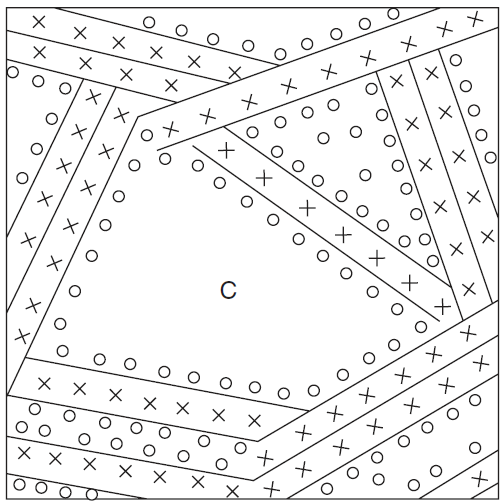 Fundamentals of the Powers & Brownyard model
Hydrated products:
Individual hydrates (CH, C-S-H, AFm, AFt, etc.) are not considered.
Include hydrates (h) and gel porosity (gp).
Gel porosity or gel water is mostly due to the properties of the C-S-H phase :
Non chemically bound water adsorbed on C-S-H or contained in the (nano)porosity of C-S-H.
Kurdowski (2014) Cement & Concrete Chemistry, ISBN 978-94-007-7944-0.
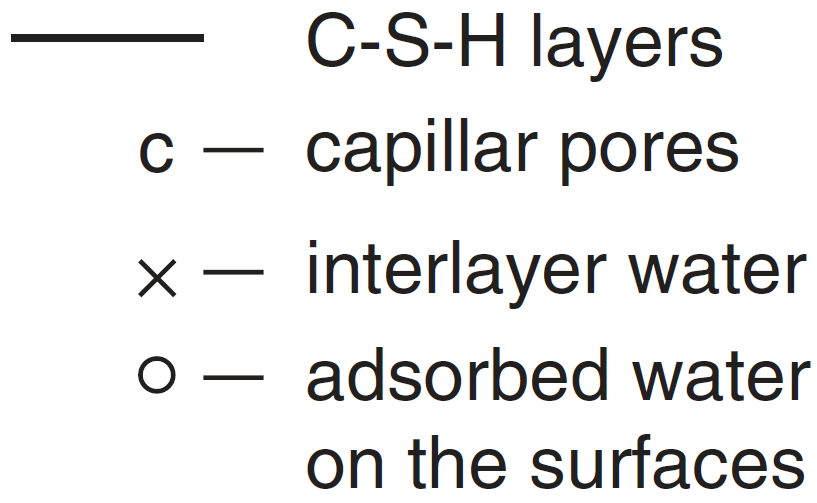 TC Regional Workshop on Approaches to Ageing Management of Waste Packages in Storage
Joint ICTP-IAEA Workshop on Degradation Modelling of Disposed Radioactive Wasteforms
19
MICROSTRUCTURE MODELLING
Fundamentals of the Powers & Brownyard model
Unreacted cement:
Depends on the degree of hydration of the cement.
In Powers’ original work, the degree of hydration considered was determined experimentally, but it can also be calculated.
Capillary space:
Remnant of the initially water-filled space:
Unreacted water (free water) present in the paste porosity,
Chemical shrinkage.
TC Regional Workshop on Approaches to Ageing Management of Waste Packages in Storage
Joint ICTP-IAEA Workshop on Degradation Modelling of Disposed Radioactive Wasteforms
20
MICROSTRUCTURE MODELLING
Simplified Powers
Developed and applicable only for Portland cement.
Outputs :
Volume of hydrated products and gel porosity
Volume of capillary space (& total porosity)
TC Regional Workshop on Approaches to Ageing Management of Waste Packages in Storage
Joint ICTP-IAEA Workshop on Degradation Modelling of Disposed Radioactive Wasteforms
21
MICROSTRUCTURE MODELLING
Simplified Powers
Volume of hardened cement paste
Volume of unreacted cement
TC Regional Workshop on Approaches to Ageing Management of Waste Packages in Storage
Joint ICTP-IAEA Workshop on Degradation Modelling of Disposed Radioactive Wasteforms
22
MICROSTRUCTURE MODELLING
Simplified Powers
TC Regional Workshop on Approaches to Ageing Management of Waste Packages in Storage
Joint ICTP-IAEA Workshop on Degradation Modelling of Disposed Radioactive Wasteforms
23
MICROSTRUCTURE MODELLING
Simplified Powers
Volume of hydration products
Capillary space
Gel por.
Volume of gel porosity experimentally determined to be 28% of the volume of hydrated products:
Hydrates
Unreacted cement
Volume of capillary space
TC Regional Workshop on Approaches to Ageing Management of Waste Packages in Storage
Joint ICTP-IAEA Workshop on Degradation Modelling of Disposed Radioactive Wasteforms
24
MICROSTRUCTURE MODELLING
Extensive Powers
Distinction between the volume of free water and the volume left due to chemical shrinkage:
Cp = fw + shr
Outputs :
Volume of hydrated products and gel porosity
Volume of capillary space
Chemical shrinkage
TC Regional Workshop on Approaches to Ageing Management of Waste Packages in Storage
Joint ICTP-IAEA Workshop on Degradation Modelling of Disposed Radioactive Wasteforms
25
MICROSTRUCTURE MODELLING
Extensive Powers
Shr.
Cap. Vol.
fw
W0
Gel por.
Hydrated products
Hydrated cement
C0
C
Hardened cement paste
t=0
TC Regional Workshop on Approaches to Ageing Management of Waste Packages in Storage
Joint ICTP-IAEA Workshop on Degradation Modelling of Disposed Radioactive Wasteforms
26
MICROSTRUCTURE MODELLING
Extensive Powers
Volume of hydrated products
Weight fractions of non evaporable and gel water:
TC Regional Workshop on Approaches to Ageing Management of Waste Packages in Storage
Joint ICTP-IAEA Workshop on Degradation Modelling of Disposed Radioactive Wasteforms
27
MICROSTRUCTURE MODELLING
Extensive Powers
Shr.
Volume of free water
Free water
Gel por.
Hydrates
Volume due to shrinkage
Unreacted cement
TC Regional Workshop on Approaches to Ageing Management of Waste Packages in Storage
Joint ICTP-IAEA Workshop on Degradation Modelling of Disposed Radioactive Wasteforms
28
MICROSTRUCTURE MODELLING
Jennings & Tennis
Access to the volume fractions of individual hydrates.
Outputs :
Volume of C-S-H, C-S-H gel porosity, CH and AFm
Volume of capillary space (& total porosity)
TC Regional Workshop on Approaches to Ageing Management of Waste Packages in Storage
Joint ICTP-IAEA Workshop on Degradation Modelling of Disposed Radioactive Wasteforms
29
MICROSTRUCTURE MODELLING
Jennings & Tennis
Calculates the volumes of individual hydrates using a set of chemical reactions:
Hydration of calcium silicate phases
Hydration of aluminate and ferrite phases
The model assimilates the AFt phase to the AFm phase because of their similar densities (1,77 and 1,99 respectively).
(AFm)
(AFt)
TC Regional Workshop on Approaches to Ageing Management of Waste Packages in Storage
Joint ICTP-IAEA Workshop on Degradation Modelling of Disposed Radioactive Wasteforms
30
MICROSTRUCTURE MODELLING
Jennings & Tennis
Volume of portlandite (CH):
TC Regional Workshop on Approaches to Ageing Management of Waste Packages in Storage
Joint ICTP-IAEA Workshop on Degradation Modelling of Disposed Radioactive Wasteforms
31
MICROSTRUCTURE MODELLING
Jennings & Tennis
Volume of AFm:



Volume of C-S-H (excluding gel porosity):
TC Regional Workshop on Approaches to Ageing Management of Waste Packages in Storage
Joint ICTP-IAEA Workshop on Degradation Modelling of Disposed Radioactive Wasteforms
32
MICROSTRUCTURE MODELLING
Jennings & Tennis
Gel porosity:
Based on new experimental data on C-S-H.
TC Regional Workshop on Approaches to Ageing Management of Waste Packages in Storage
Joint ICTP-IAEA Workshop on Degradation Modelling of Disposed Radioactive Wasteforms
33
MICROSTRUCTURE MODELLING
Jennings & Tennis
Output
Capillary
volume
Gel por.
CSH
AFm
Unreacted cement
CH
TC Regional Workshop on Approaches to Ageing Management of Waste Packages in Storage
Joint ICTP-IAEA Workshop on Degradation Modelling of Disposed Radioactive Wasteforms
34
3
Thermodynamic modelling
TC Regional Workshop on Approaches to Ageing Management of Waste Packages in Storage
Joint ICTP-IAEA Workshop on Degradation Modelling of Disposed Radioactive Wasteforms
35
THERMODYNAMIC MODELLING
Two approaches are available to compute the thermodynamic equilibrium of a system
Resolution of mass action equations : “equilibrium constant method”
Geochemical codes : PHREEQC (freeware), EQ3/6 (freeware), CHESS, MINTEQ (freeware).
Minimization of the Gibbs free energy of the system
Geochemical codes: GEMS (freeware), web application CemGEMS (free)
Both approaches lead to similar results but require different inputs:
No a priori assumptions on the phase assemblage and pH of the pore solution is needed with the minimization of the Gibbs free energy.
TC Regional Workshop on Approaches to Ageing Management of Waste Packages in Storage
Joint ICTP-IAEA Workshop on Degradation Modelling of Disposed Radioactive Wasteforms
36
THERMODYNAMIC MODELLING
Two approaches are available to compute the thermodynamic equilibrium of a system
Both approaches rely on the same thermodynamic data :
Relies on an extensive set of thermodynamic data for solid, liquid and gaseous phases.
TC Regional Workshop on Approaches to Ageing Management of Waste Packages in Storage
Joint ICTP-IAEA Workshop on Degradation Modelling of Disposed Radioactive Wasteforms
37
THERMODYNAMIC MODELLING
Thermodynamic database
Must be as complete and as accurate as possible.
Exemple : Thermoddem database (thermoddem.brgm.fr)
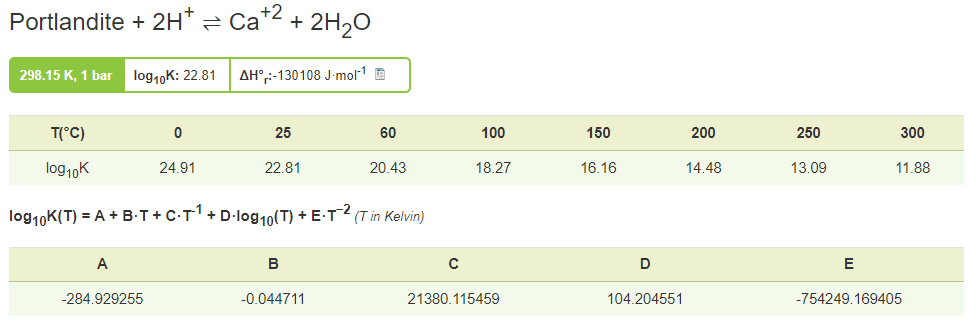 Thermodynamic constant K (solubility)
Temperature dependence of K
TC Regional Workshop on Approaches to Ageing Management of Waste Packages in Storage
Joint ICTP-IAEA Workshop on Degradation Modelling of Disposed Radioactive Wasteforms
38
THERMODYNAMIC MODELLING
Thermodynamic database
Exemple of species needed in the database for atmospheric carbonation of portlandite:
Must be as complete and as accurate as possible.
Aqueous species to consider:
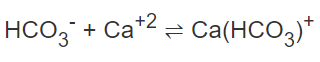 Exemple : Thermoddem database (thermoddem.brgm.fr)
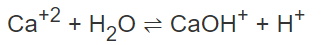 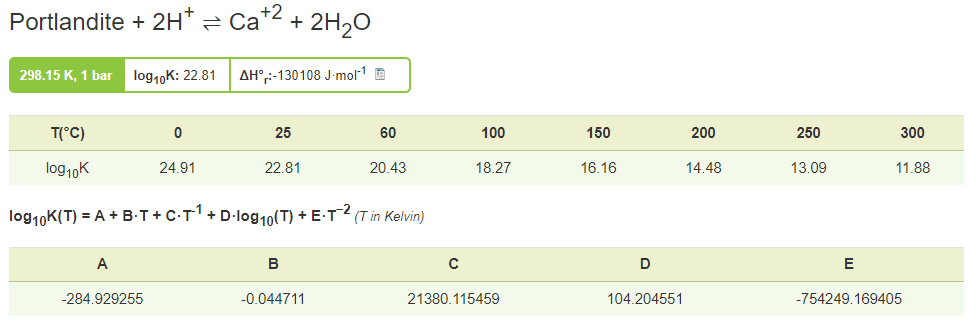 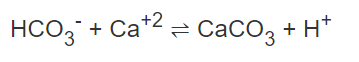 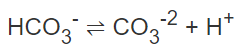 Gaseous species to consider:
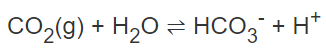 TC Regional Workshop on Approaches to Ageing Management of Waste Packages in Storage
Joint ICTP-IAEA Workshop on Degradation Modelling of Disposed Radioactive Wasteforms
39
THERMODYNAMIC MODELLING
Equilibrium constant method
Requires a priori knowledge of the conditions (pH of equilibrium) and final phase assemblage.
Example : Determination of the phase assemblage of a Portland cement with CHESS using the thermoddem database.
Without exclusions to the database
With exclusions to the database
Jaffeite (calcium silicate hydroxide)
Calcite
Monocarboaluminate
Jennite (crystalline C-S-H)
Ettringite
Clinochlore (chlorite)
Portlandite
Calcite
Monocarboaluminate
C1.6SH
Ettringite
Hydrotalcite
TC Regional Workshop on Approaches to Ageing Management of Waste Packages in Storage
Joint ICTP-IAEA Workshop on Degradation Modelling of Disposed Radioactive Wasteforms
40
THERMODYNAMIC MODELLING
Equilibrium constant method
Modelling the phase assemblage of a Portland cement paste with Vminteq 4.0
Inputs:
Ca2+, H4SiO4, Al3+, SO42-, CO3- concentrations calculated from cement composition and its degree of hydration.
Na+, K+, pH calculated
Selection of possible phases allowed to precipitate
Outputs:
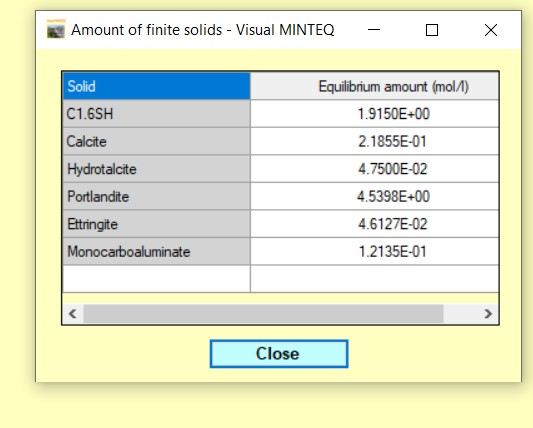 TC Regional Workshop on Approaches to Ageing Management of Waste Packages in Storage
Joint ICTP-IAEA Workshop on Degradation Modelling of Disposed Radioactive Wasteforms
41
THERMODYNAMIC MODELLING
Results expressed as volume of minerals per volume of cement material:
Equilibrium constant method
Modelling the phase assemblage of a Portland cement paste with Vminteq 4.0
Outputs:
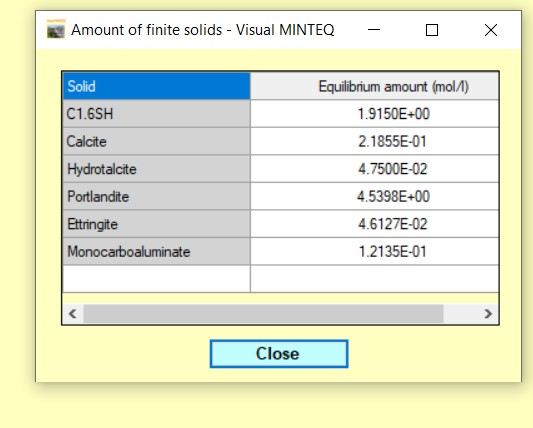 TC Regional Workshop on Approaches to Ageing Management of Waste Packages in Storage
Joint ICTP-IAEA Workshop on Degradation Modelling of Disposed Radioactive Wasteforms
42
THERMODYNAMIC MODELLING
GEMS  approach
Modelling with CemGEMS web application (https://cemgems.org/)
Outputs :
Phase assemblage (C-S-H, CH, AFm, AFt, etc.)
Porosity
Composition of the pore solution
Kinetics of hydration
Inputs:
Detailed cement composition.
TC Regional Workshop on Approaches to Ageing Management of Waste Packages in Storage
Joint ICTP-IAEA Workshop on Degradation Modelling of Disposed Radioactive Wasteforms
43
THERMODYNAMIC MODELLING
Results expressed as volume of minerals per volume of cement material:
GEMS  approach
Modelling with CEMGEMS web application
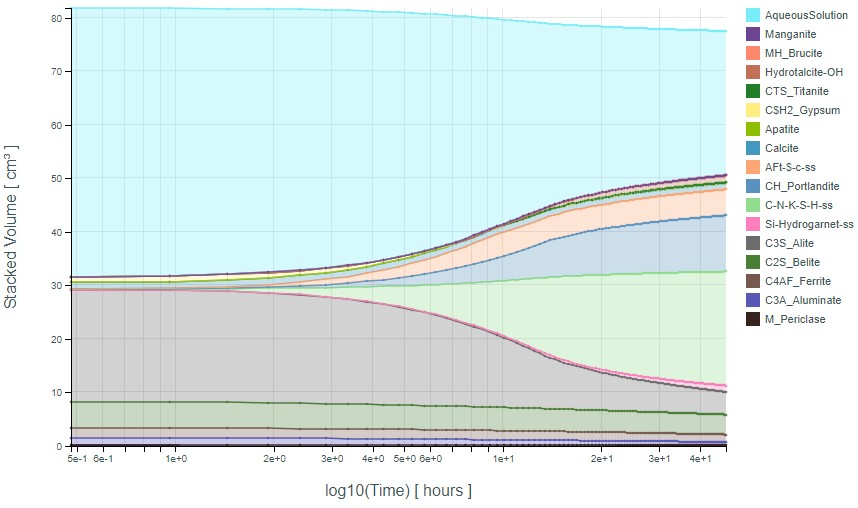 Pore water
AFt
CH
C-S-H
C3S
C2S
TC Regional Workshop on Approaches to Ageing Management of Waste Packages in Storage
Joint ICTP-IAEA Workshop on Degradation Modelling of Disposed Radioactive Wasteforms
44
THERMODYNAMIC MODELLING
Modelling long-term behaviour of waste forms and packages
Two approaches:
TC Regional Workshop on Approaches to Ageing Management of Waste Packages in Storage
Joint ICTP-IAEA Workshop on Degradation Modelling of Disposed Radioactive Wasteforms
45
THERMODYNAMIC MODELLING
Mixing tank approach
Waste form from decommissioning of nuclear power plant was chosen as a model waste form.
Composition:
Cement + Water + Additions (silica fumes, clinoptilolite) + Sand (quartz)
Organic waste
Metallic waste
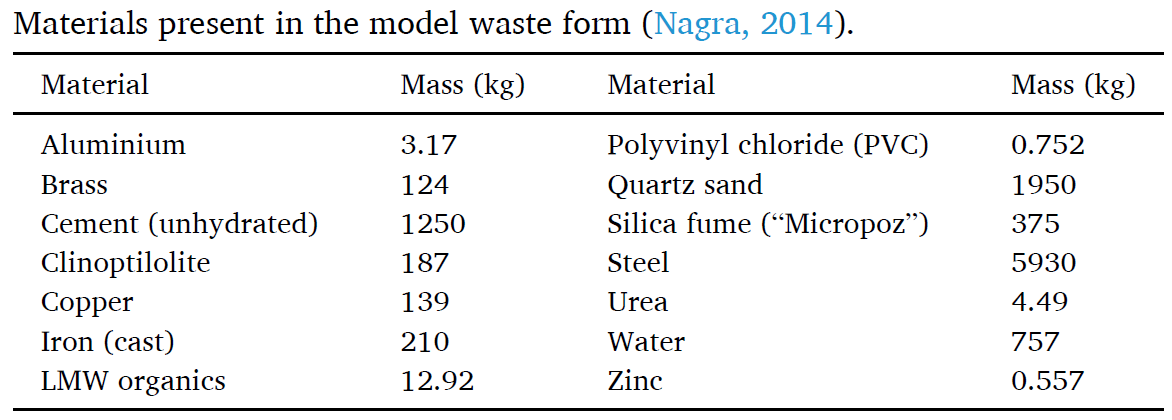 Wieland et al. (2020) Appl.Geochem., 115:104539.
TC Regional Workshop on Approaches to Ageing Management of Waste Packages in Storage
Joint ICTP-IAEA Workshop on Degradation Modelling of Disposed Radioactive Wasteforms
46
THERMODYNAMIC MODELLING
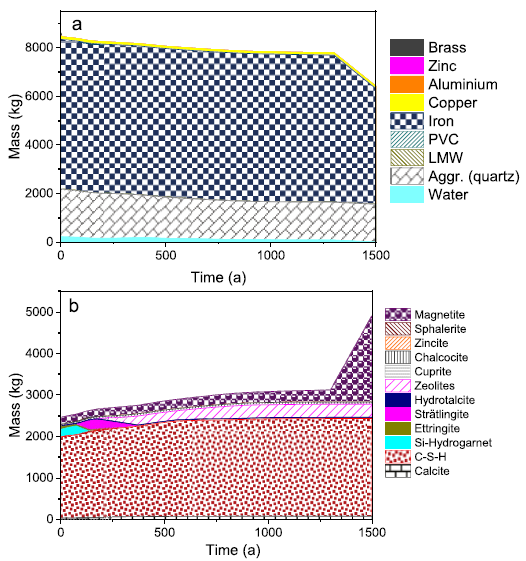 Mixing tank approach
Kinetics laws are used to model:
Degradation of organic matter (gas production and aqueous product of degradation)
Metal corrosion
Dissolution of quartz sand for neutral and alkaline conditions
Thermodynamic calculations to model chemical evolutions due to the degradation of waste.
Wieland et al. (2020) Appl.Geochem., 115:104539.
TC Regional Workshop on Approaches to Ageing Management of Waste Packages in Storage
Joint ICTP-IAEA Workshop on Degradation Modelling of Disposed Radioactive Wasteforms
47
THERMODYNAMIC MODELLING
Reactive transport modelling
Spatial resolution.
Hydrodynamic processes (diffusion, dispersion and permeability of the material, advection).
Chloride ingress within a Portland cement mortar at 180d.
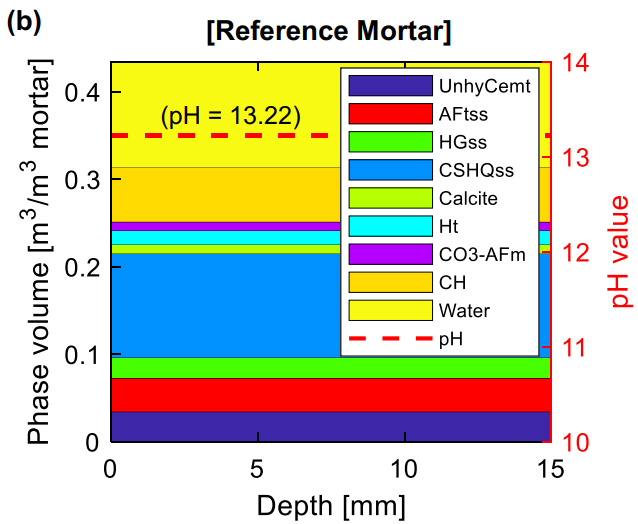 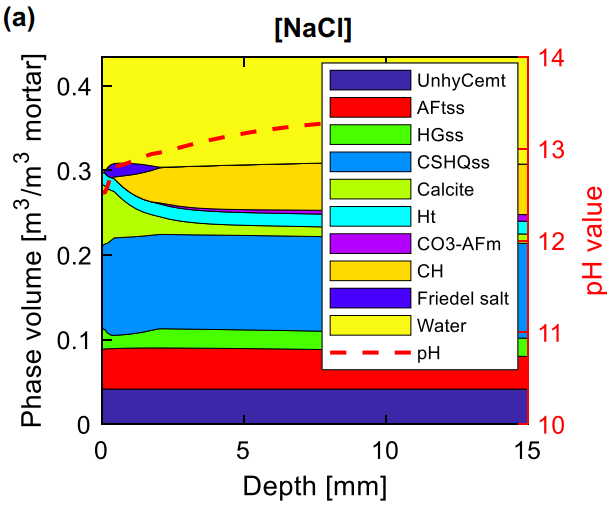 Sharmilan et al. (2022) Cem.Concr.Res., 159:106861.
TC Regional Workshop on Approaches to Ageing Management of Waste Packages in Storage
Joint ICTP-IAEA Workshop on Degradation Modelling of Disposed Radioactive Wasteforms
48
Angélique ROUSSELET
angelique.rousselet@cea.fr
CEA, Paris-Saclay Centre
DES/ISAS/DRMP/S2CM/LECBA
TC Regional Workshop on Approaches to Ageing Management of Waste Packages in Storage
Joint ICTP-IAEA Workshop on Degradation Modelling of Disposed Radioactive Wasteforms
18th – 22nd September 2023, Trieste (Italy)